The international situation on bands above 86GHzin ITU, CEPT and ETSI
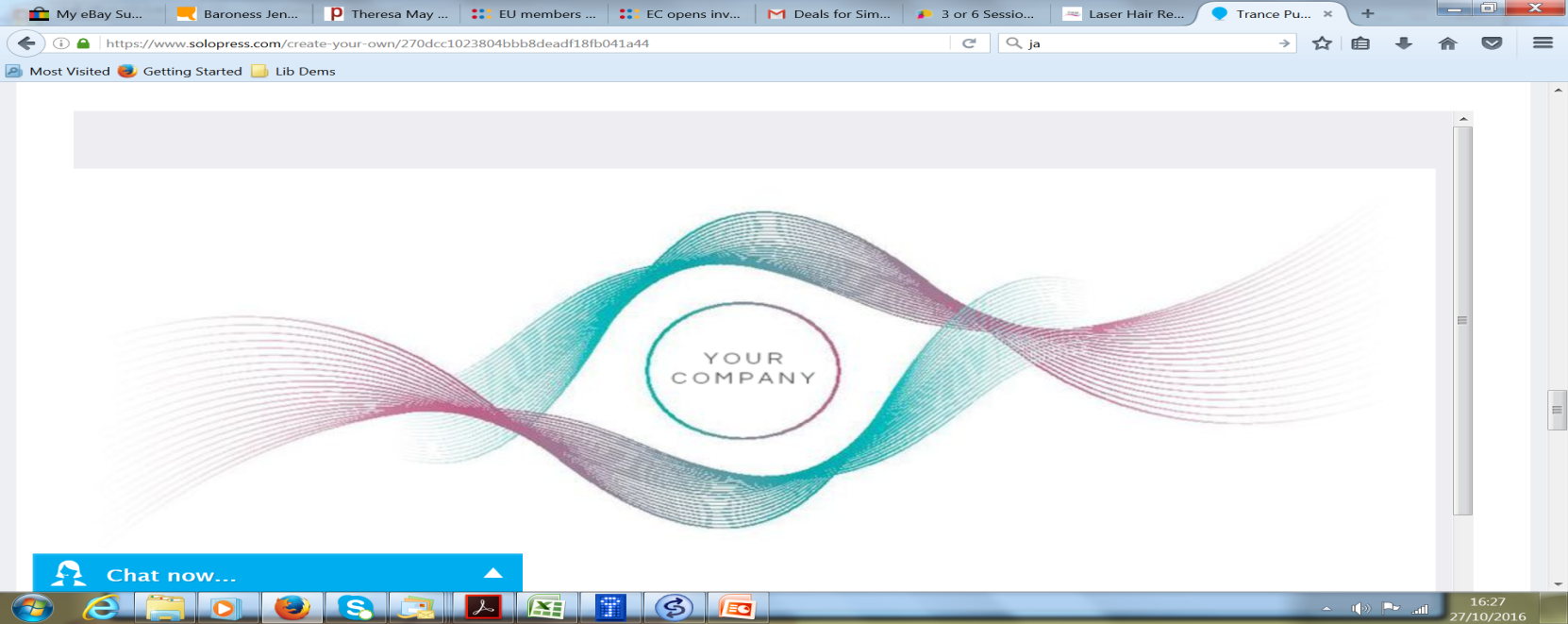 Simon Pike
spectrum@simonpike.eu
spectrum@simonpike.eu
Spectrum Allocations above 86 GHz
21% of spectrum between 86 GHz and 275 GHz has footnote No. 5.340
The largest contiguous band below 200 GHz with a Primary allocation for fixed and mobile is only 12.5 GHz
Only three bands have >10 GHz bandwidth
Other bands have co-primary allocations to passive services without No. 5.340
Simon Pike
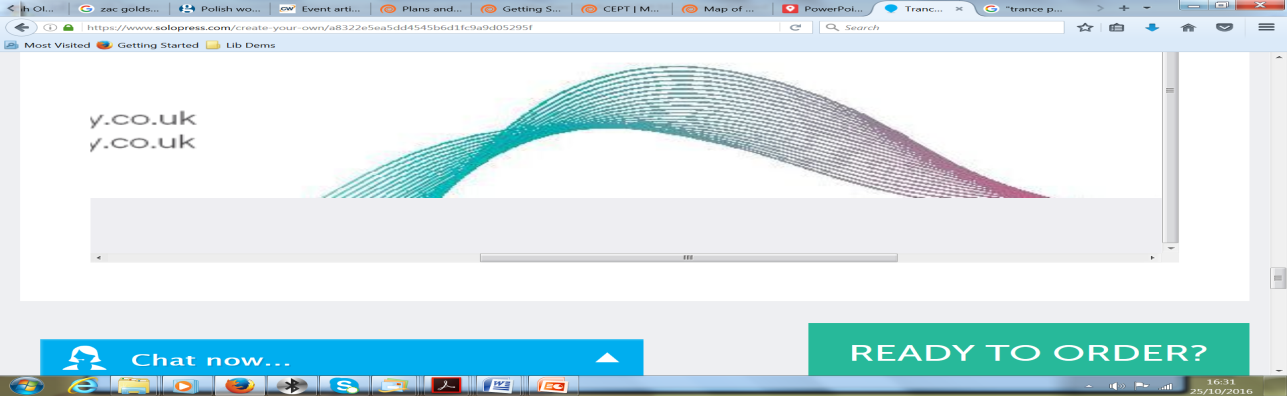 Radio astronomy above 86 GHz
There are two radio astronomy observatories in Europe operating above 86 GHz
In the French Alps (2550m ASL) and the Spanish Sierra Nevada (2850m ASL)
Both sites have significant terrain shielding
The CRAF website lists more than 400 molecular resonance lines between 86 GHz and 1 THz, 47 of which are considered ‘most important’
Most are used to observe line radiation in our galaxy, so the maximum  Doppler shift is low
Therefore, the bandwidth needed is also low
Co-channel sharing may be possible in some cases, because of:
the small number and remote locations of radio astronomy stations
the generally high atmospheric attenuation 
transmissions at these frequencies will be highly directional
Or have extremely short range
Simon Pike
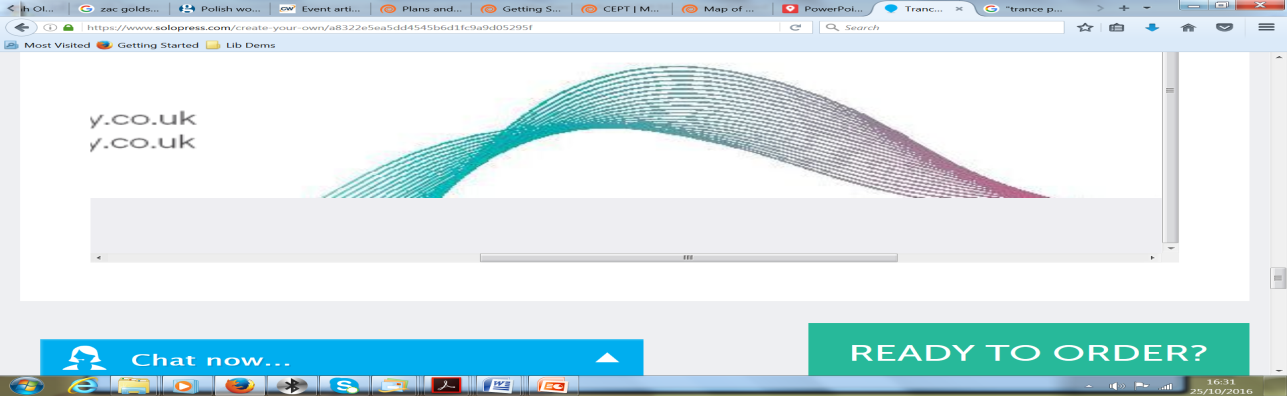 Spectrum identified for active and passive services above 275GHz
Identification of spectrum within 275 – 450 GHz for land mobile and fixed services is addressed by No. 5.564A
For 139 GHz of this spectrum, “no specific conditions are necessary to protect EESS (passive) applications”
There is no mention of other active services
Identification of spectrum within 275 – 1000 GHz for Radio Astronomy, EESS (passive) and SRS (passive) is addressed by No. 5.565
There are eight bands for Radio astronomy and 27 bands for EESS/SRS
Only 160 GHz bandwidth is not identified for RA or EESS/SRS
All of 275 GHz - 510 GHz is identified for RA and/or EESS/SRS
The widest band above 510 GHz not identified is 30 GHz
Simon Pike
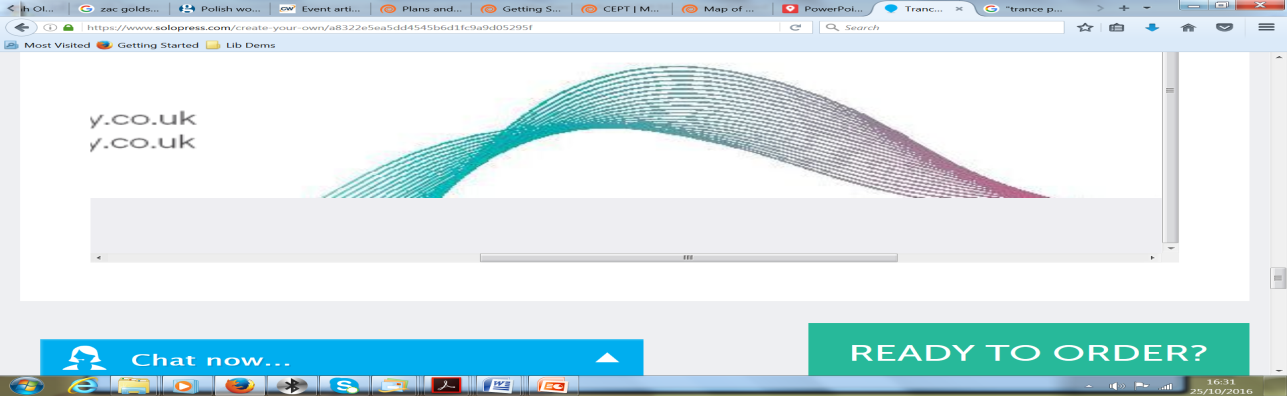 ITU-R studies on >86GHz – WRC-related
Resolution 731 ( for an unspecified future WRC)
…to accommodate the emerging requirements of active services, taking into account the requirements of the passive services, in frequency bands above 71 such as 100-102 GHz, 116-122.25 GHz, 148.5-151.5 GHz, 174.8-191.8 GHz, 226-231.5 GHz and 235-238 GHz;
This would fill some of the gaps in mobile service allocations
WRC-23 agenda item 1.14
to consider … possible new primary frequency allocations to the Earth exploration-satellite service (passive) in the frequency range 231.5-252 GHz
Preliminary agenda for WRC-27, item 2.1 
to consider, in accordance with Resolution 663 (WRC-19), additional spectrum
allocations to the radiolocation service on a co-primary basis in the frequency band 231.5-275 GHz and an identification for radiolocation applications in frequency bands in the frequency range 275-700 GHz for millimetre and sub-millimetre wave imaging systems;
Simon Pike
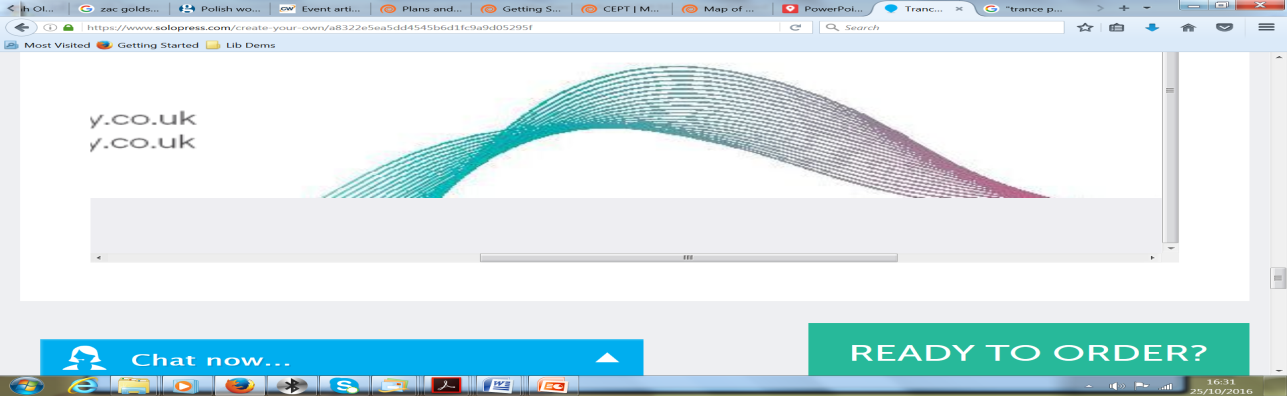 Some ongoing ITU-R studies on >86 GHz – mobile and fixed
Working Party 5A (Land Mobile)
Report on spectrum needs for land-mobile applications in the frequency above 275 GHz
Report on Coexistence between land-mobile and fixed service applications operating in the frequency range 252-296 GHz
Revision of Report ITU-R M.2417-0 - Technical and operational characteristics of land-mobile service applications in the frequency range 275-450 GHz
Working Party 5C (Fixed Links)
Recommendations on Radio-frequency channel and block arrangements for fixed service systems operating in W Band and D Band
Recommendation on Unwanted emission levels for FS systems operating in bands from 94.1 GHz to 174.8 GHz for the protection of EESS (passive) operating in adjacent bands
Working Party 5D (IMT): 
Draft new Report on technical feasibility of IMT in bands above 100 GHz
 due for completion in June 2023
Simon Pike
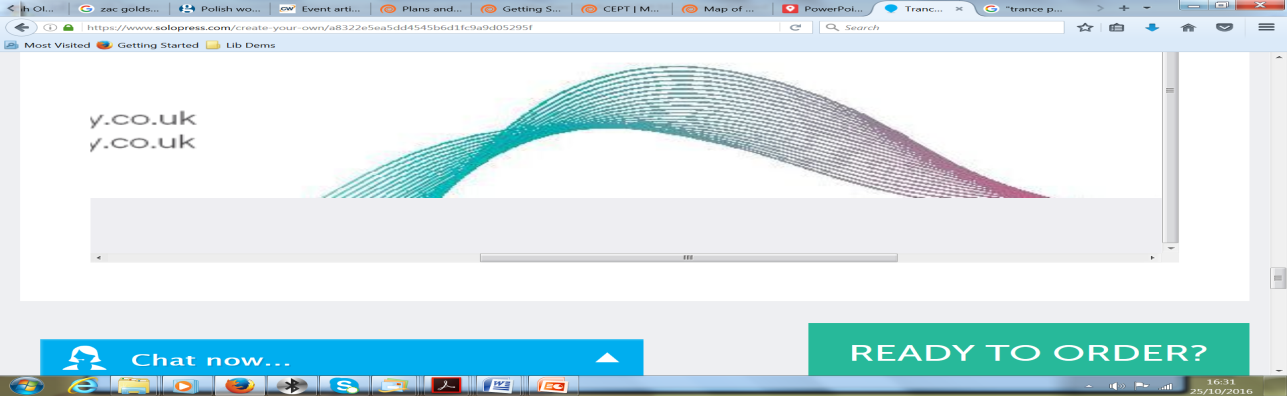 Some ongoing ITU-R studies on >86 GHz – general and passive
Working Party 1A (Spectrum engineering techniques)
Revision of Report ITU-R SM.2352-0 - Technology trends of active services in the frequency range 275-3 000 GHz
Revision of Report ITU-R M.2417-0 - Technical and operational characteristics of land-mobile service applications in the frequency range 275-450 GHz
New Recommendation on Complementing current radio frequency delivery mechanisms using Optical wireless communication
Working Party 7C (Remote sensing systems)
Sharing and compatibility studies related to the protection of EESS (passive) above 71 GHz
Working Party 7D (Radio astronomy): 
New Report on Technical and operational characteristics of widely distributed-array mm-wave and sub-mm-wave systems above 200 GHz
New Report on Sharing above 71 GHz in response to Resolution 731
Simon Pike
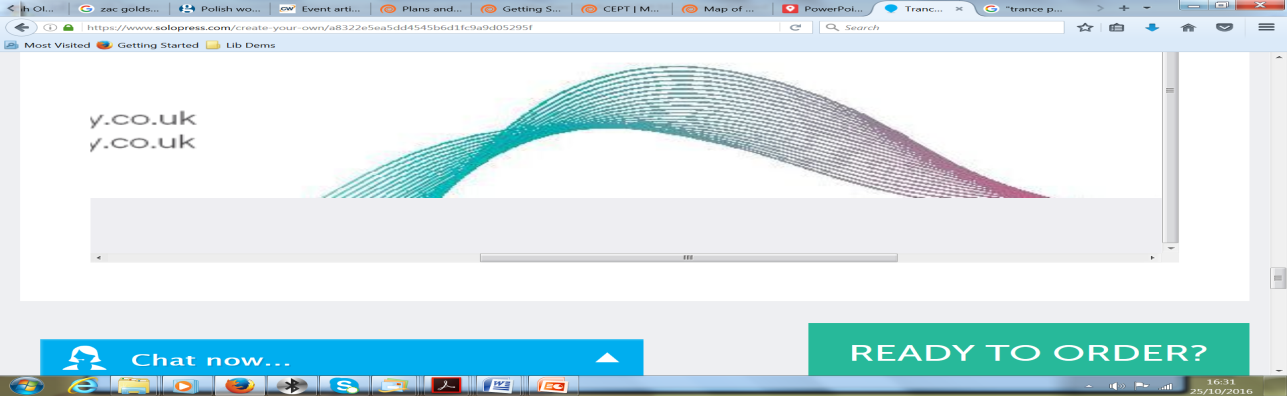 Some ITU-R deliverables on >86GHz
Recommendation F.2004: 
Radio-frequency channel arrangements for fixed service systems operating in the 92-95 GHz range
Report RA.1860: 
Preferred frequency bands for radio astronomical measurements in the range 1-3 THz 
Report M.2500: 
Coexistence between high-speed railway radiocommunication system between train and trackside operating in the frequency bands 92-94 GHz,
94.1-100 GHz and 102-109.5 GHz, and radio astronomy service and Earth exploration-satellite service (EESS) (active) and EESS
Simon Pike
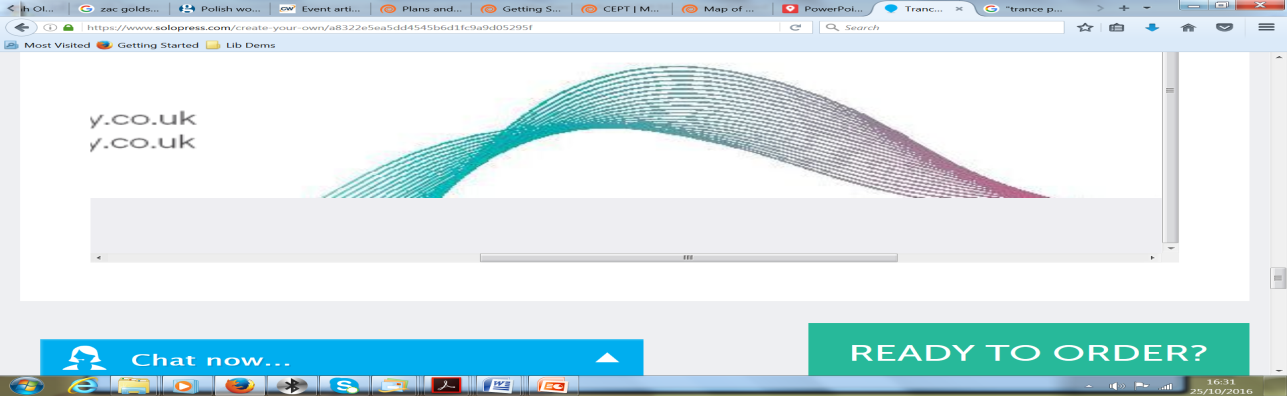 CEPT – Recommendations and Reports
CEPT Report 77 
Technical harmonisation of radio spectrum for use by short range devices
Includes 122-122,25 GHz, 122,25-123 GHz and 244-246 GHz 
ECC Recommendation ECC/REC/(14)01 (updated in 2018)	
Radio frequency channel arrangements for fixed service systems operating in the band 92-95 GHz
ECC Recommendation ECC/REC/(18)01 (2018) 
Radio frequency channel/block arrangements for Fixed Service systems operating in the bands 130-134 GHz, 141-148.5 GHz, 151.5-164 GHz and 167-174.8 GHz
ECC Report 334 (2022)
UWB radiodetermination applications in the frequency range 116-260 GHz
ECC Report 282 (2018)
Point-to-Point Radio Links in the Frequency Ranges 92-114.25 GHz and 130-174.8 GHz
ECC Report 190 (2013)
Compatibility between Short-Range Devices (SRD) and EESS (passive) in the 122 to 122.25 GHz band
Simon Pike
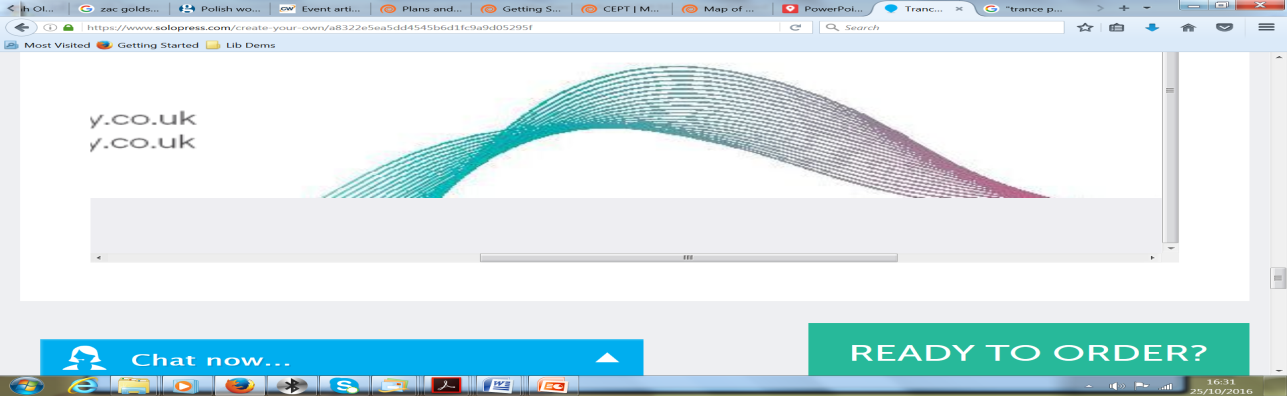 CEPT – Work items
SE24_75
Additional UWB radiodetermination applications within the frequency range 116 GHz to 260 GHz for vehicular use
To carry out studies in the candidate bands 116 to 130 GHz, 134 to 141 GHz and 141 to 148,5 GHz , limited to the consideration of the two following applications
SRD/MG_51	
To consider the ETSI system reference document on UWB radiodetermination applications in the range 116 GHz to 260 GHz
After completion of studies and/or investigations, this may lead to new entries in ERC/REC 70-03 and/or revised or new ECC Decision
Simon Pike
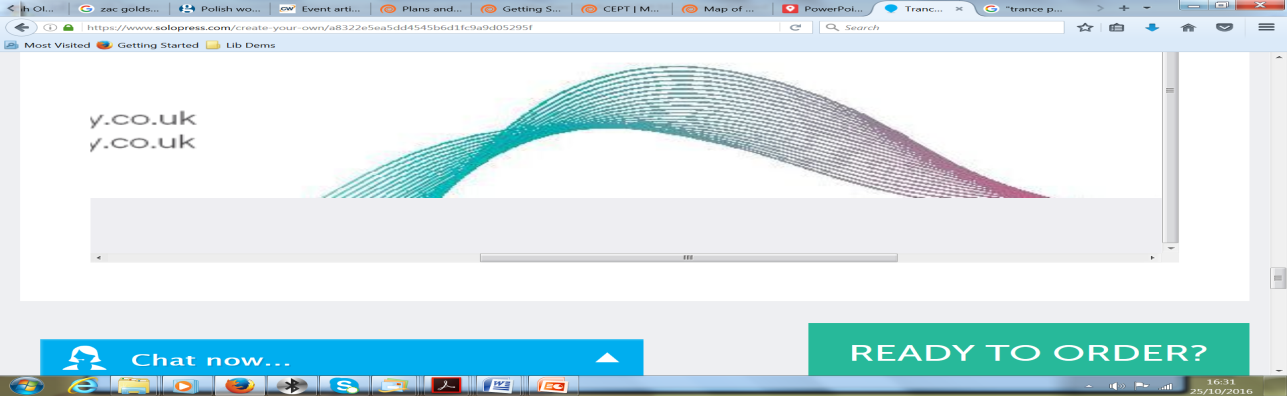 ETSI – Work items
ISG ‘millimeter Wave Transmission’ (ISG mWT)
Analysis of Spectrum, License Schemes and Network Scenarios in the RF bands above 174,8 GHz
Analysis of Spectrum, License Schemes and Network Scenarios in the W-band
Analysis of Spectrum, License Schemes and Network Scenarios in the D-band
ERM TGUWB	
Technical Report: Material Characterization and Shielding Attenuation Models above 100 GHz
(many TGUWB deliverables are applicable above 86GHz)
ATTM TM4	
Characteristics and requirements for W and D-band PP equipment and antennas 
PP Antenna Preliminary study on RPE (radiation pattern envelope) for 92-114.25 GHz and 130-174.8 GHz bands
Simon Pike
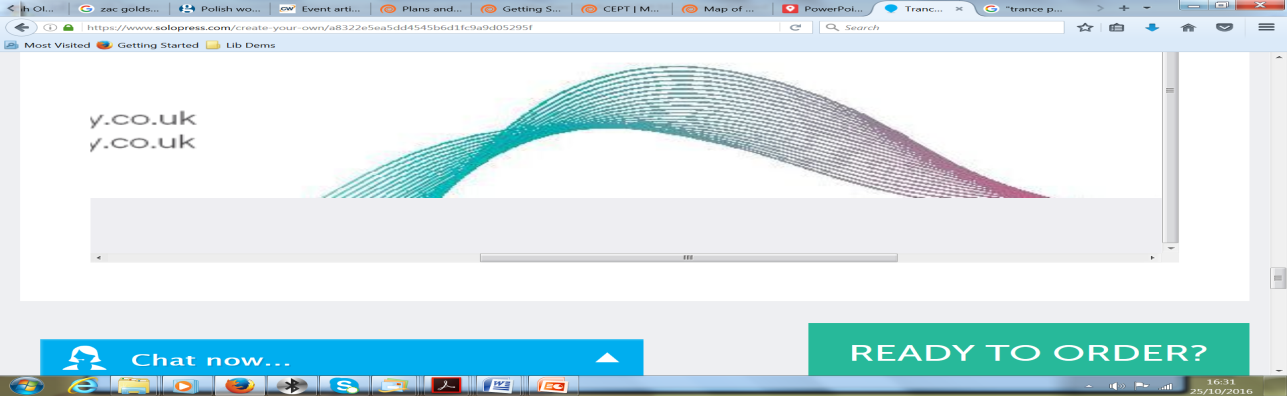 Extra information
Canadian Consultation on the Technical and Policy Framework for the Frequency Bands Above 95 GHz: https://www.ic.gc.ca/eic/site/smt-gst.nsf/eng/sf11767.html
Closing date for comments: April 29, 2022
Closing date for reply comments: June 3, 2022

Information on sensing and TeraHertz technologies: 
Industrial Applications of Terahertz Sensing: State of Play
https://mdpi-res.com/d_attachment/sensors/sensors-19-04203/article_deploy/sensors-19-04203-v2.pdf?version=1570689041
Realizing the untapped potentials of the terahertz spectrum: The IET Harvey Lecture
https://tv.theiet.org/?videoid=15351
Simon Pike
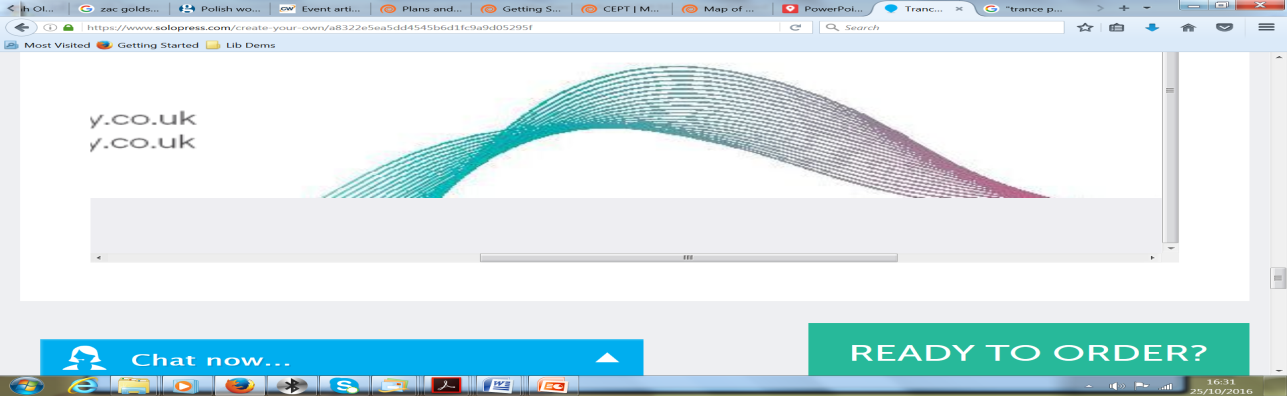 ITU-R Resolution 663
resolves to invite the ITU Radiocommunication Sector
1 	to study the future requirements for globally harmonized spectrum for the RLS, in particular for millimetre and 	sub-millimetre wave imaging applications above 231.5 GHz, as referred to in 	considering a) and b) ;
2 	to define technical and operational characteristics, including required protection criteria, for millimetre and sub-	millimetre wave imaging systems;
3 	to study sharing and compatibility of active millimetre and sub-millimetre wave imaging 	applications with 	other systems in the frequency range between 231.5 GHz and 275 GHz, while ensuring that the EESS (passive), 	SRS (passive) and RAS allocated in this frequency range are protected;
4	to conduct sharing and compatibility studies between RLS applications and EESS (passive), SRS (passive) 	and RAS applications operating in the frequency range 275-700 GHz, while maintaining 	protection of the 	passive service applications identified in No. 5.565; 
5	to study sharing and compatibility of receive-only millimetre and sub-millimetre wave imaging 	applications 	with other systems in the frequency range between 275 GHz and 700 GHz;
6 	to study possible new allocations to the RLS on a co-primary basis in the frequency range between 	231.5 GHz 	and 275 GHz, while ensuring the protection of existing services in the frequency bands considered and, as 	appropriate, adjacent frequency bands;
7 	to study a possible identification of frequency bands in the frequency range 275-700 GHz for use by 	RLS applications;
8 	to review studies under 1 to 7, and elaborate regulatory measures for the possible introduction of millimetre and 	sub-millimetre wave imaging systems;
Simon Pike
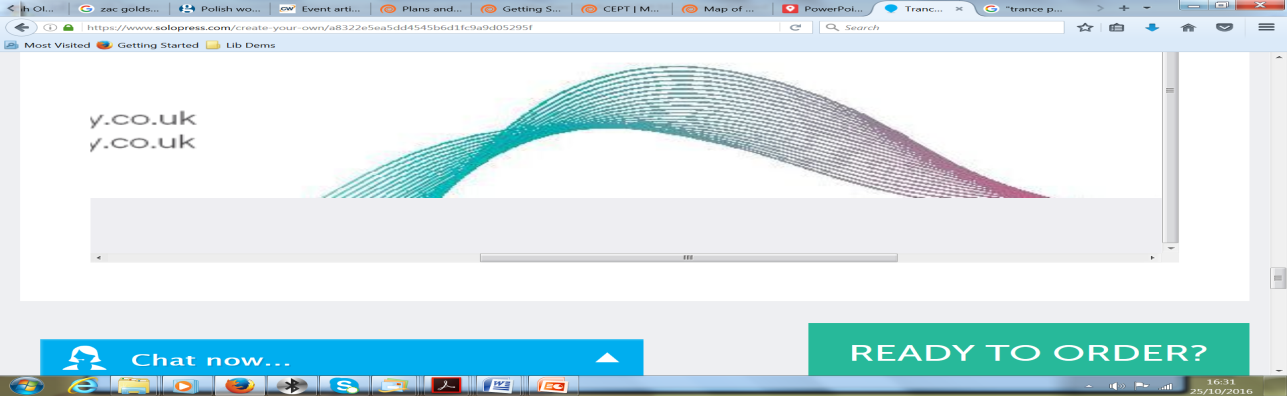 ITU-R Resolution 731
resolves 
to invite a future competent world radiocommunication conference to consider the results of ITU-R studies referred to in invites the ITU Radiocommunication Sector below with a view to taking the necessary action, as appropriate, in order to accommodate the emerging requirements of active services, taking into account the requirements of the passive services, in frequency bands above 71 GHz,
invites the ITU Radiocommunication Sector
1	to continue its studies to determine if and under what conditions sharing is possible between active and passive 	services in the frequency bands above 71 GHz, such as, but not limited to, 100-102 GHz, 116-122.25 GHz, 	148.5-151.5 GHz, 174.8-191.8 GHz, 226-231.5 GHz and 235-238 GHz;
2	to conduct studies to determine the specific conditions to be applied to the land-mobile and fixed-service 	applications to ensure the protection of 	EESS (passive) applications in the frequency bands 296-306 GHz, 313-	318 GHz and 333-356 GHz;
3	to study means of avoiding adjacent-band interference from space services (downlinks) into radio astronomy 	frequency bands above 71 GHz;
4	to take into account the principles of burden-sharing to the extent practicable in their studies;
5	to complete the necessary studies when the technical characteristics of the active services in these frequency 	bands are known; 
6	to develop Recommendations specifying sharing criteria for those frequency bands where sharing is feasible,
Simon Pike
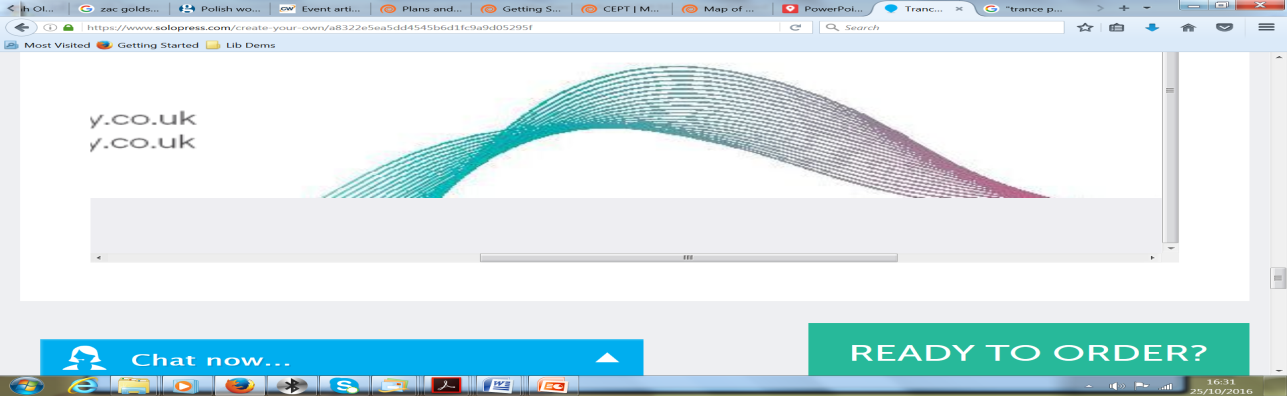